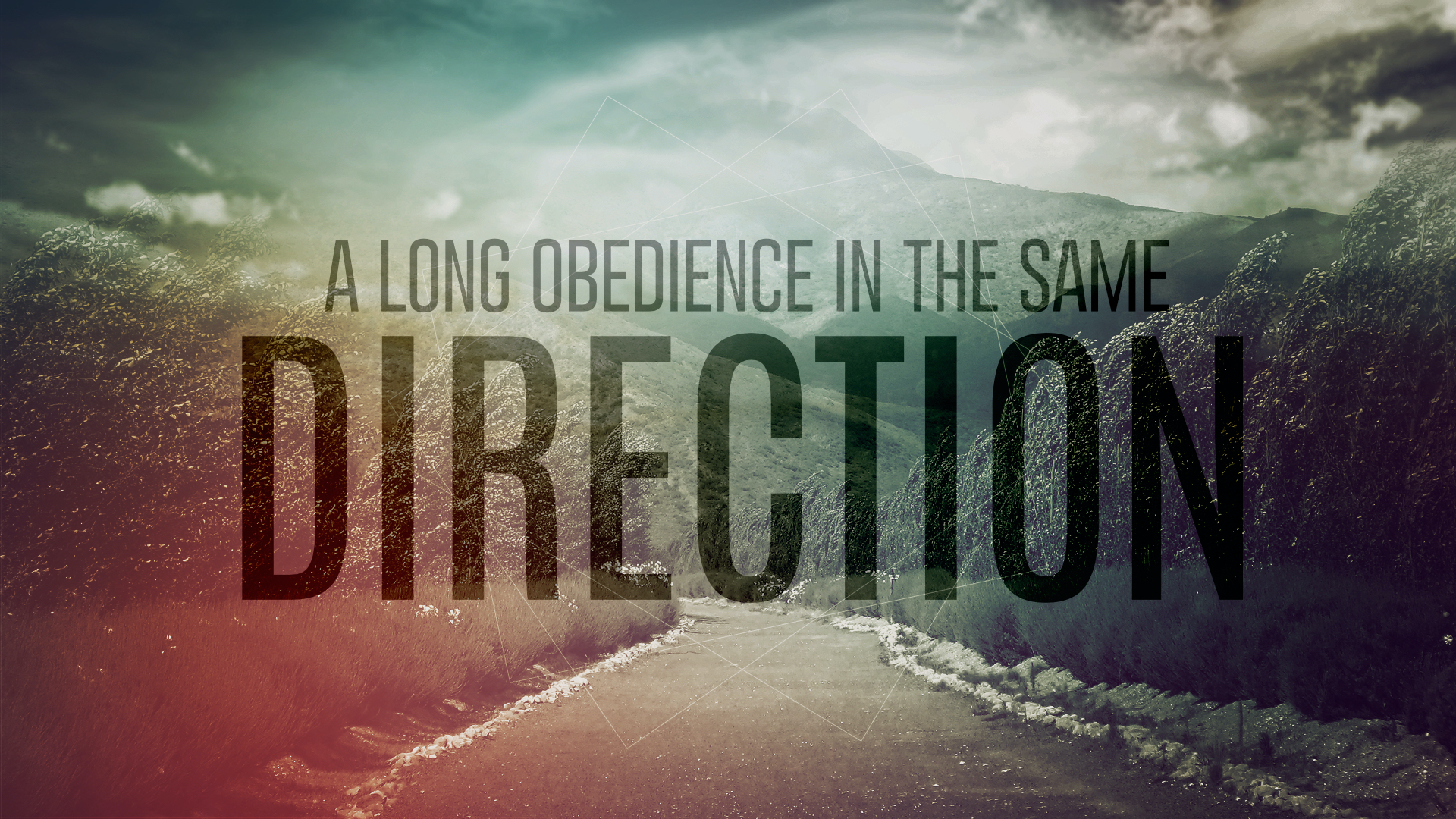 If GOD hadn’t been for us	—all together now, Israel, sing out!—	If GOD hadn’t been for us	when everyone went against us,	We would have been swallowed alive	by their violent anger,
- Psalm 124
Swept away by the flood of rage,	drowned in the torrent;	We would have lost our lives	in the wild, raging water.
- Psalm 124
Oh, blessed be GOD!	He didn’t go off and leave us.	He didn’t abandon us defenseless,	helpless as a rabbit in a pack of snarling dogs.
- Psalm 124
We’ve flown free from their fangs,	free of their traps, free as a bird.	Their grip is broken;	we’re free as a bird in flight.
- Psalm 124
GOD’s strong name is our help,	the same GOD who made heaven and earth.
- Psalm 124
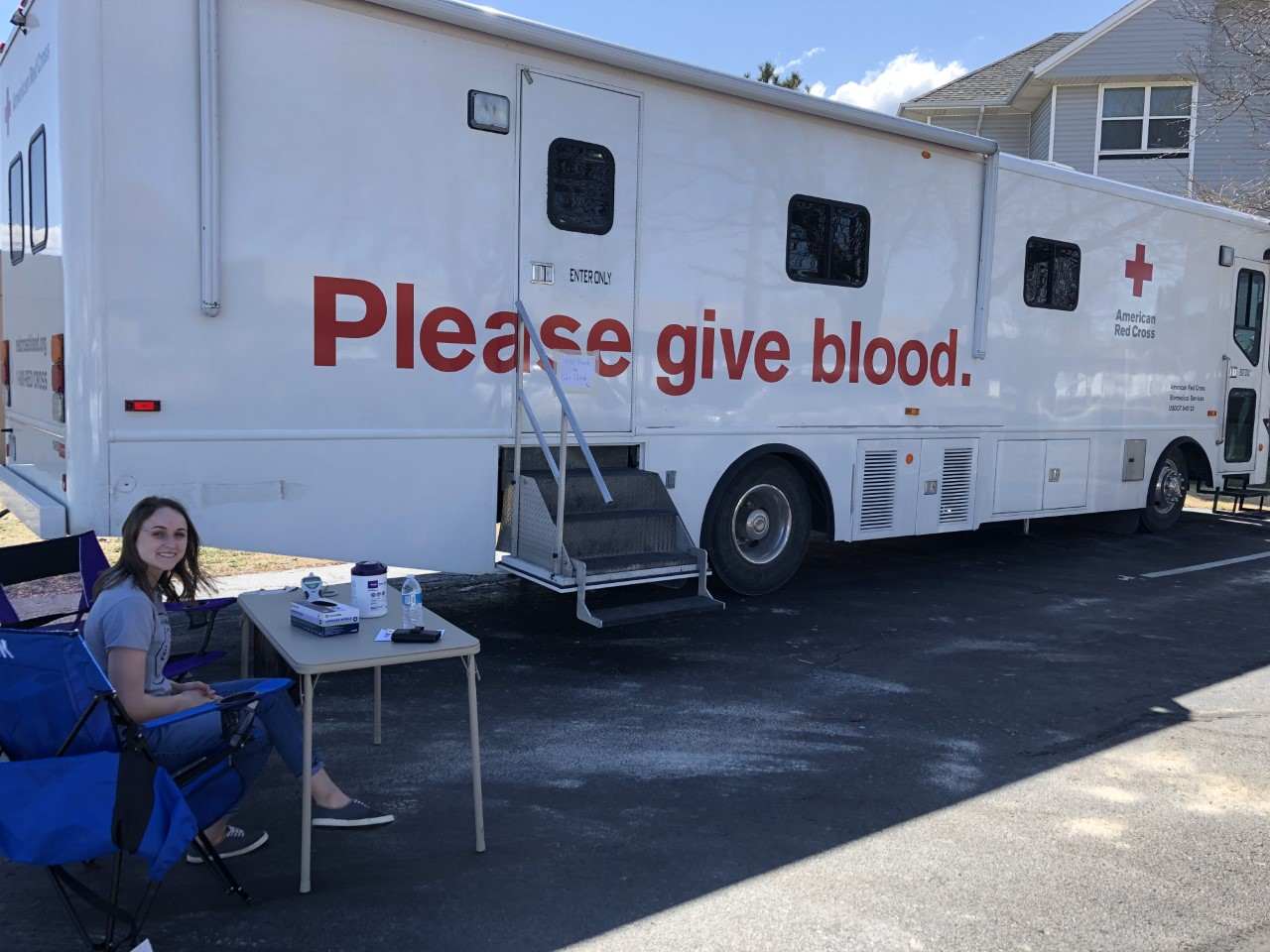 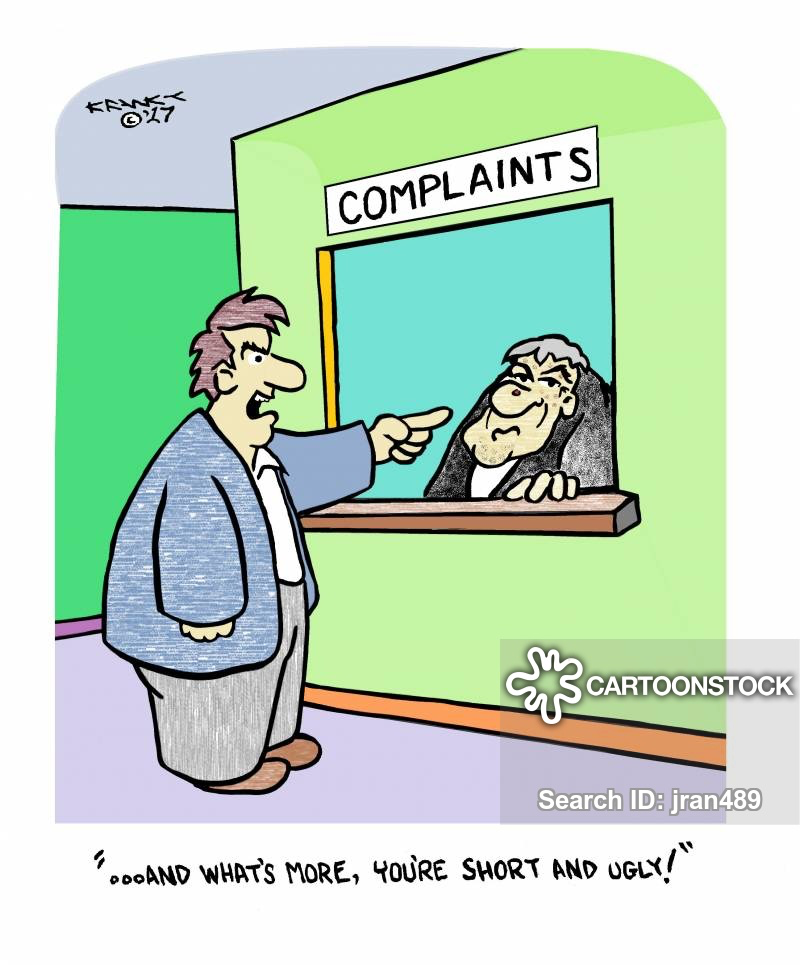 I. A Clerk In The Complaints Department
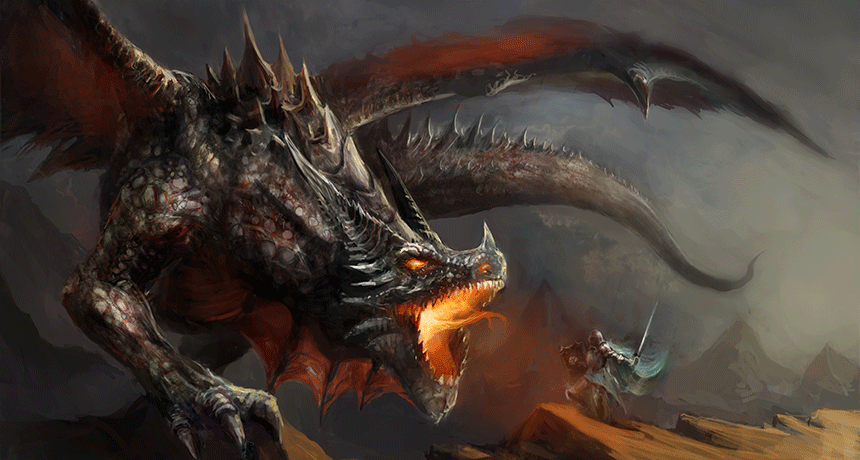 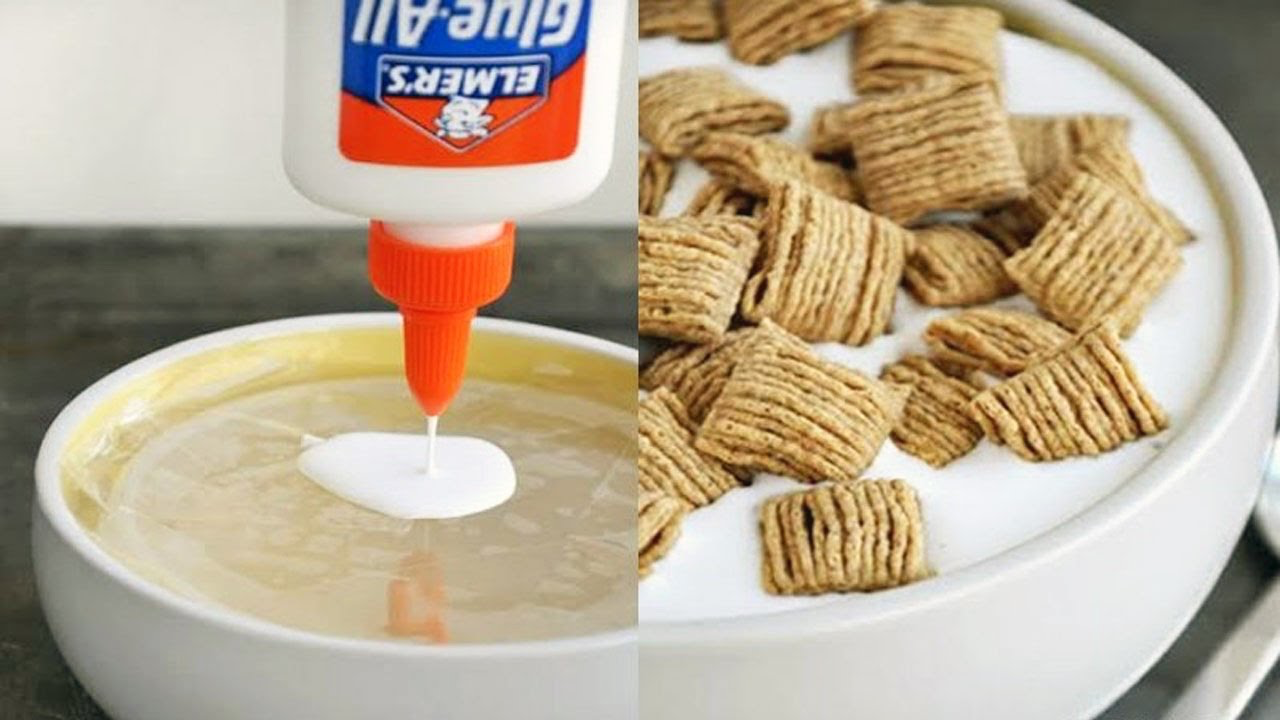 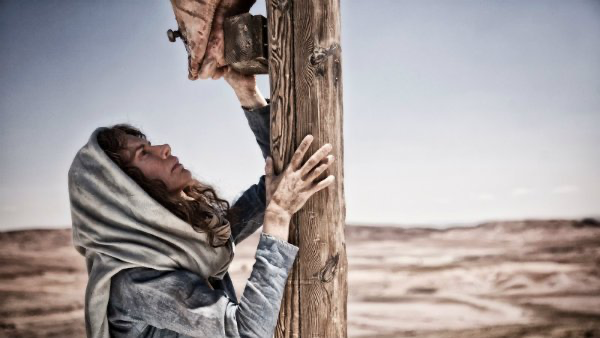 II. Hazardous Work
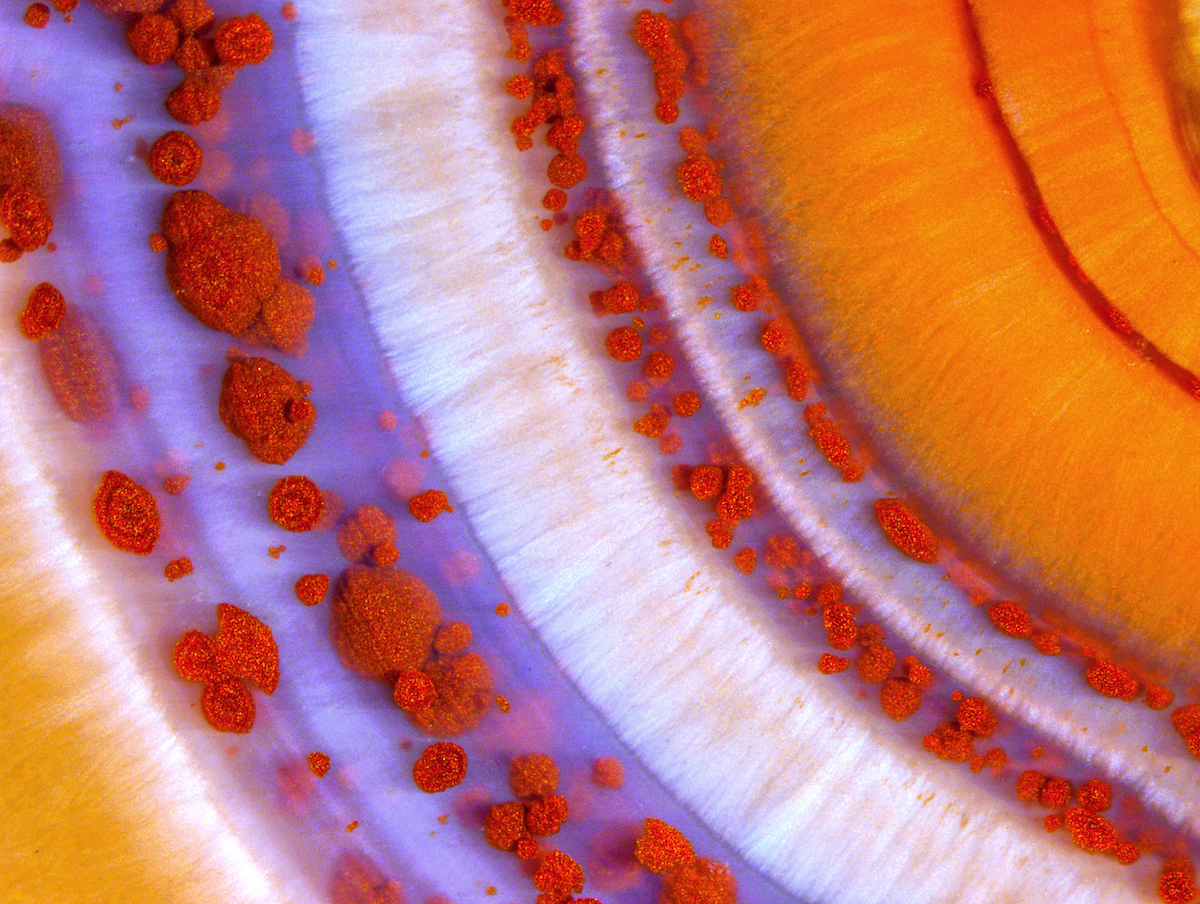 III. Zoomed In 100x